Tout le monde compte 2021Questions de sélection et questions de base du dénombrement ponctuel
Dénombrement ponctuel de Vers un chez-soi Atelier à l’intention des coordonnateurs 
Janvier 2021
Survol
Éléments du sondage pour le dénombrement ponctuel
1
2
2
Survol
Aperçu
Sélection
Qui approcher
Questions
Le sondage
Sélection
Qui approcher ?
?
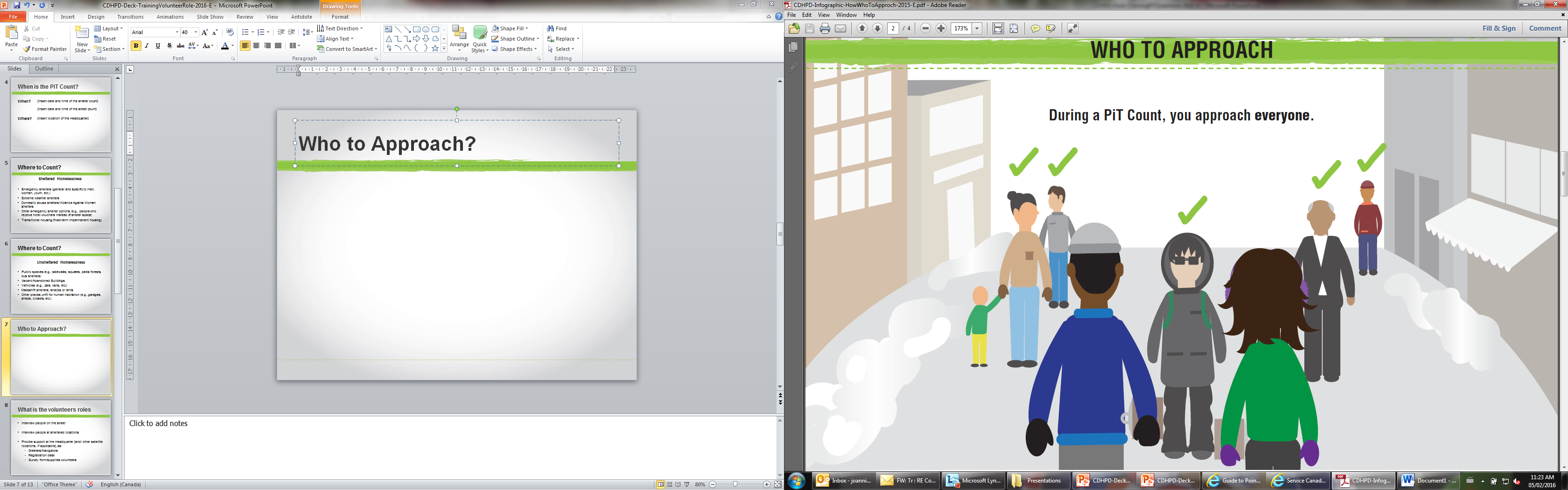 ?
?
?
?
Lors d’un dénombrement ponctuel, vous devez approcher tout le monde
4
Sélection
1
Questions de sélection
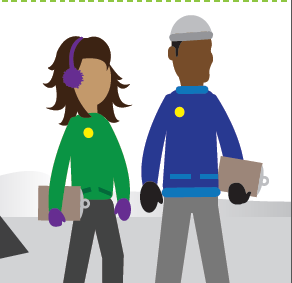 5
Sélection
Questions de sélection
6
Sélection
Questions de sélection
Notes de formation: Les bénévoles devraient faire un suivi si le répondant est incertain.
7
Sélection
Questions de sélection [facultatif]*
Notes de formation: Les bénévoles devraient comprendre les situations qui doivent être incluses ou non.
8
Sondage
2
Questions du sondage
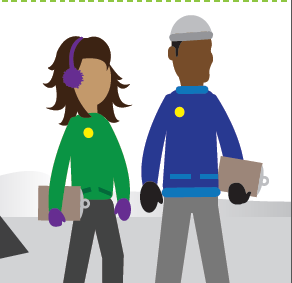 9
Questions du sondage
Famille
Notes de formation : La question se réfère seulement aux autres qui passeront la nuit avec le répondant.
10
Questions du sondage
Âge du Répondant
11
Questions du sondage
Scénario
12
Questions du sondage
Âge de la première situation d’itinérance
13
Questions du sondage
Itinérance chronique
Notes de formation : Les répondants n’ont pas besoin de fournir une échéance exacte. Cela peut aider à poser la question à l’envers – ont-ils été hébergés au cours de la dernière année?
14
Questions du sondage
Utilisation des refuges au cours de la dernière année
15
Questions du sondage
Nouveaux arrivants*
Notes de formation : La question ne porte pas sur le statut actuel, mais plutôt sur le statut à l’arrivée au Canada.
.
16
Questions du sondage
Migration*
Notes de formation : La question porte sur les autres endroits où quelqu’un a vécu. Il ne comprendrait pas les voyages de plus courte durée.
17
Questions du sondage
Identité autochtone
18
Survey Questions
Identité raciale
Questions du sondage
Anciens combattants
*Les Forces sont la Marine, l’Armée ou l’Aviation royale du Canada. Veuillez noter que les cadets ne sont pas considérés comme étant des membres des Forces armées canadiennes.
20
Questions du sondage
Protection de l’enfance
Notes de formation : La question porte sur les expériences en matière de protection de l’enfance. Les foyers de groupe pour jeunes n’incluraient pas les établissements correctionnels ou autres.
21
Questions du sondage
Enjeux liés à la santé
Notes de formation : Des exemples sont fournis dans le formulaire de sondage pour ce qui serait inclus dans chacun de ces domaines. Il est important de noter que la question est de savoir si le répondant s’identifie comme ayant ce défi.
22
Questions du sondage
Identité de genre *
23
Questions du sondage
Identité sexuelle (ou orientation)*
Notes de formation : L’intervieweur doit montrer au répondant les choix de réponse pour qu’il déclare une appartenance à un groupe afin de s’assurer qu’il peut s’auto-identifier.
24
Questions du sondage
Raisons de la perte du logement
Notes de formation : Les intervieweurs devraient se familiariser autant que possible avec la liste. Ils doivent tenter de saisir toute réponse pertinente et peuvent confirmer auprès du répondant que rien n’a été omis.
25
Survey Questions
Question sur la COVID-19
Questions du sondage
Durée de l’itinérance
27
Questions du sondage
Revenus
Notes de formation : Les intervieweurs devraient lire cette liste. Il s’agit du revenu que le répondant reçoit habituellement.
28
Tout le monde compte 2021
Merci! Questions? Commentaires?
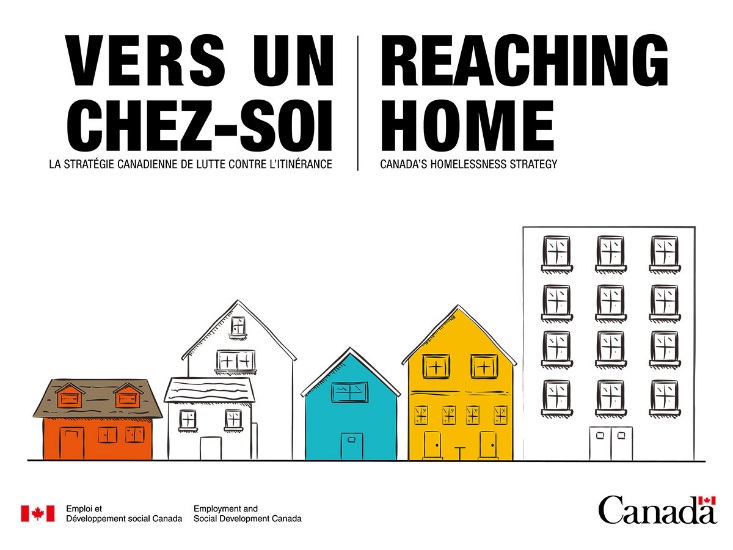 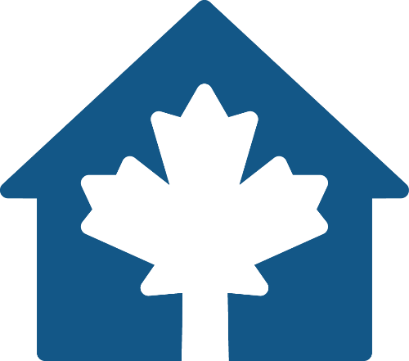 29